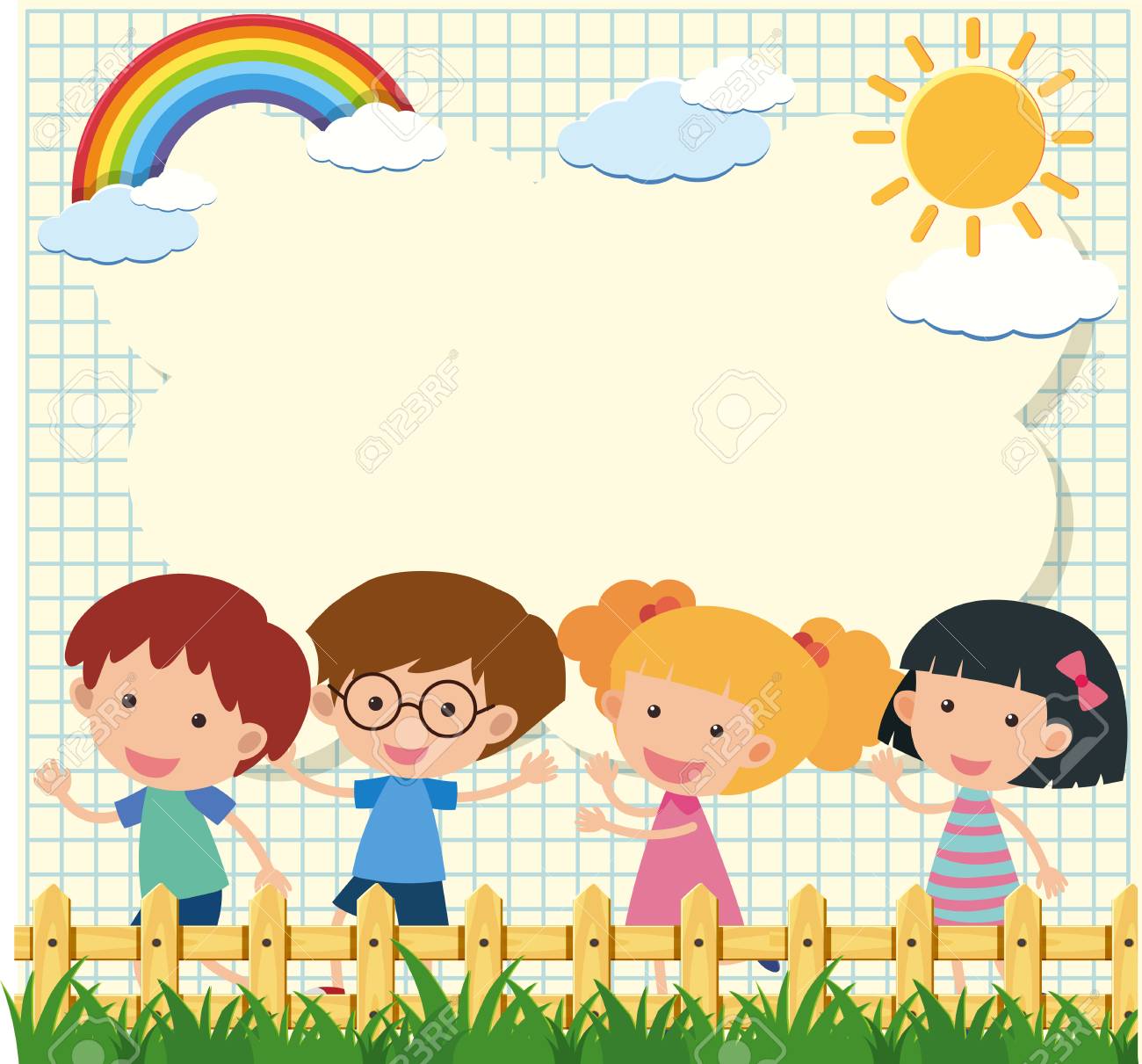 Chào mừng các con đến với tiết kể chuyện
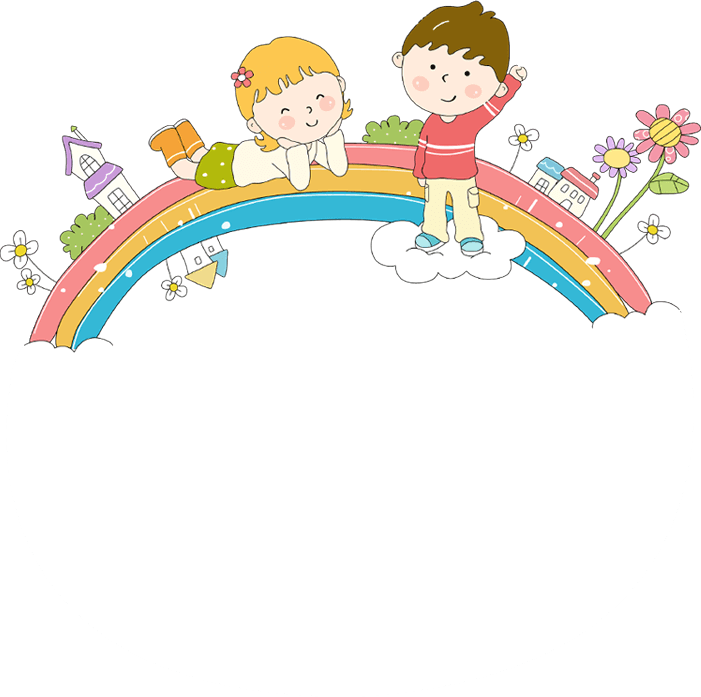 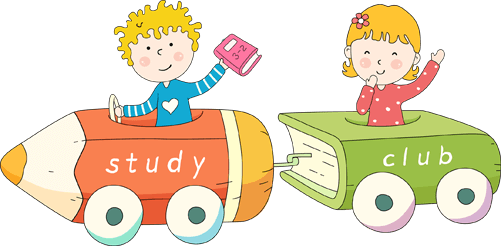 Em h·y kÓ l¹i chuyÖn 
"c©y khÕ"
Khëi ®éng
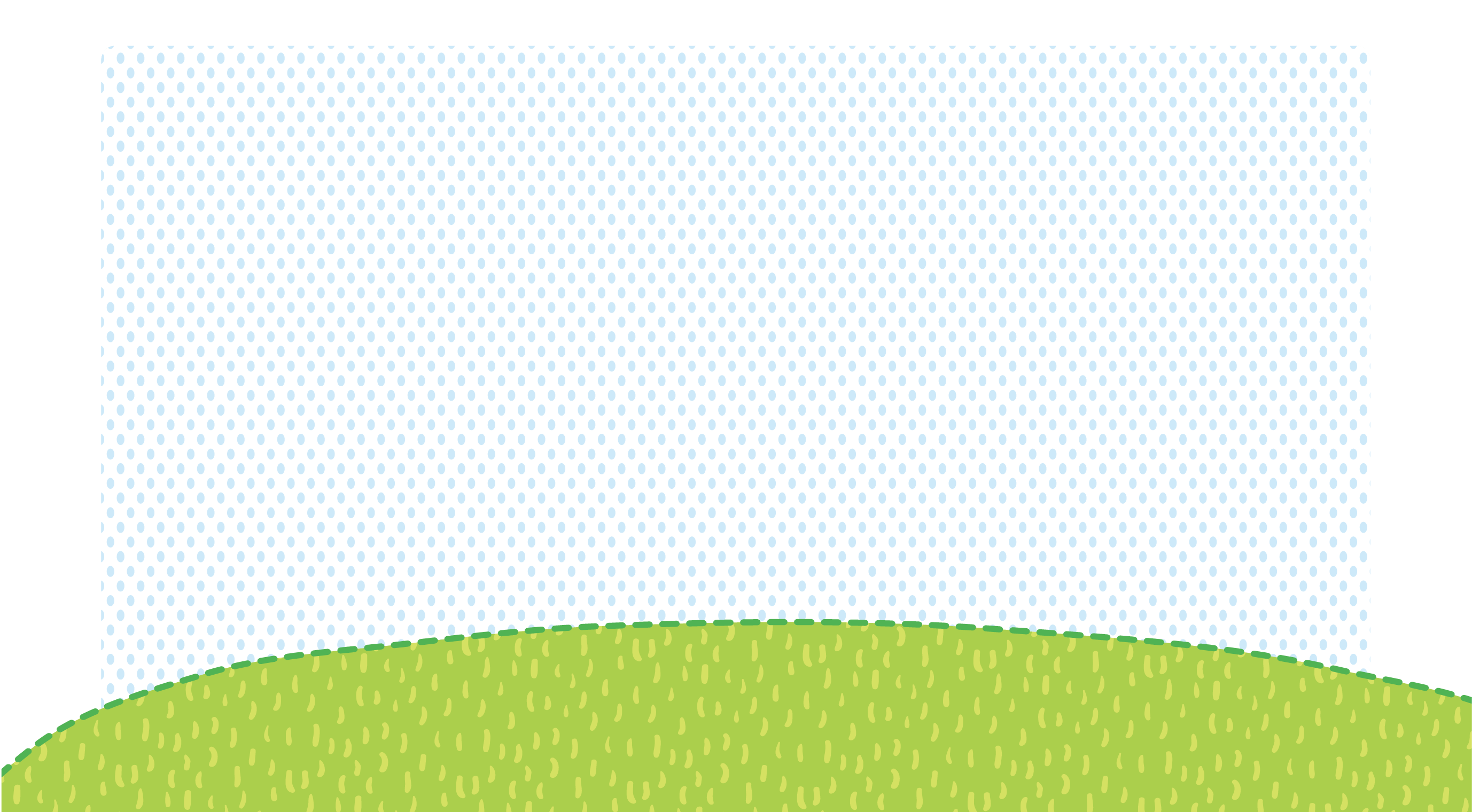 Thø      ngµy     th¸ng    naêm 2021
KÓ chuyÖn
Hoa tÆng bµ
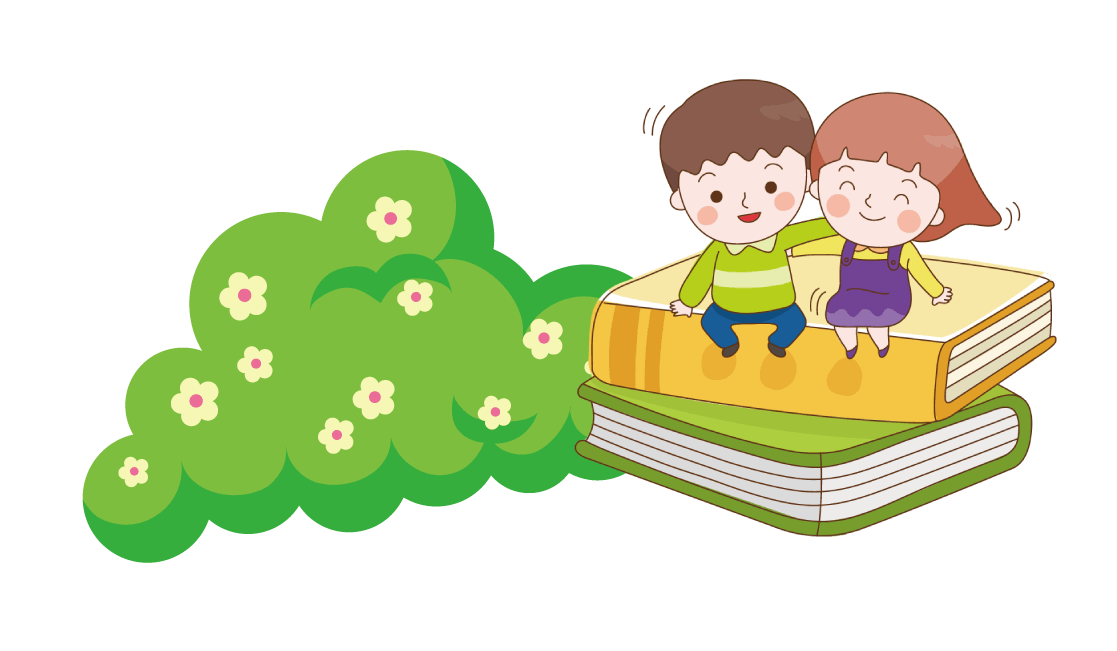 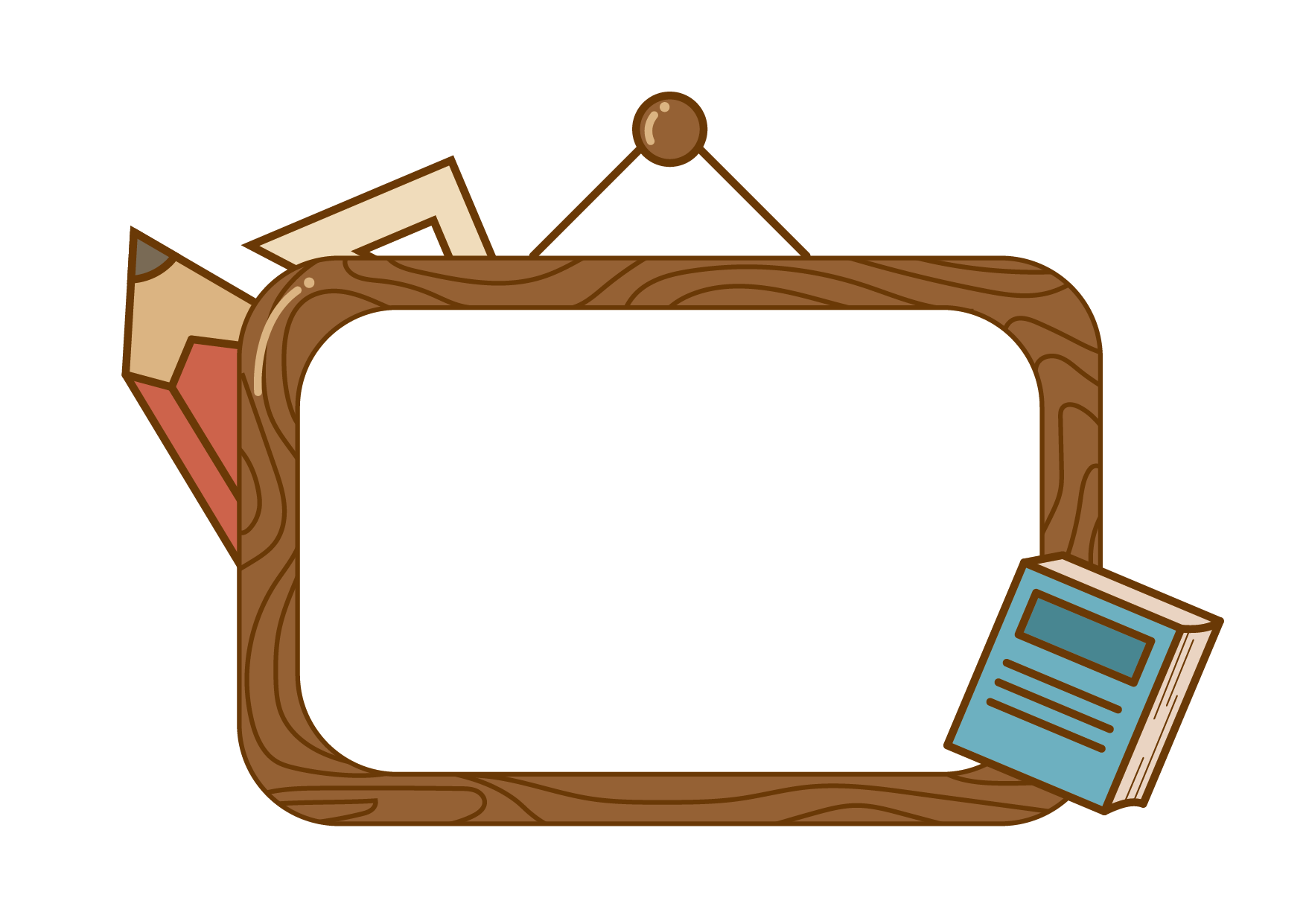 Nghe kể
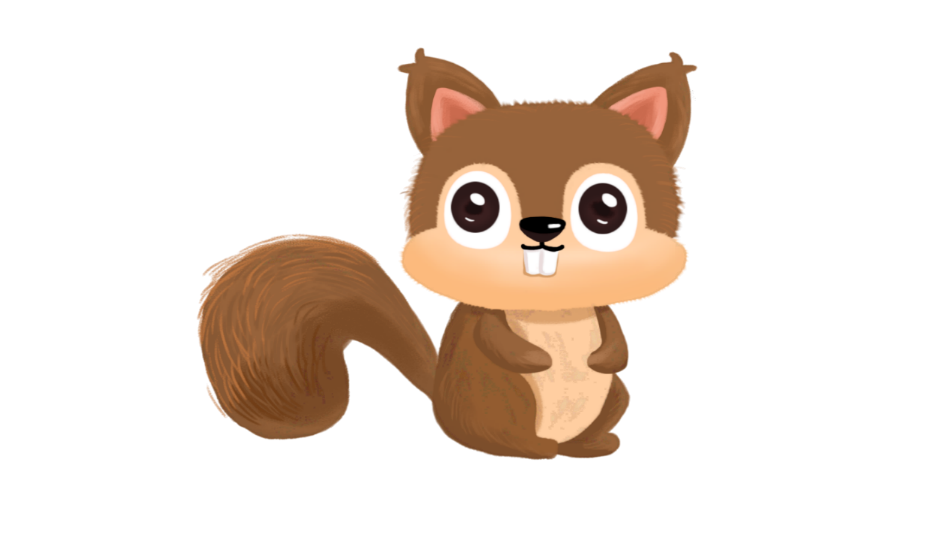 Bµi : Hoa tÆng bµi
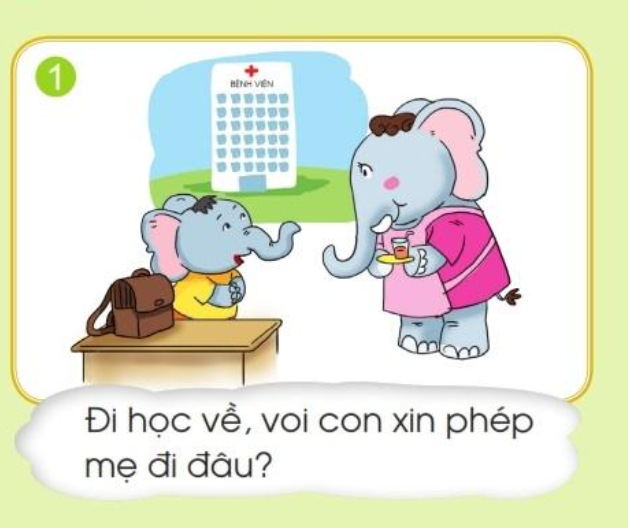 1. Nghe kể chuyện
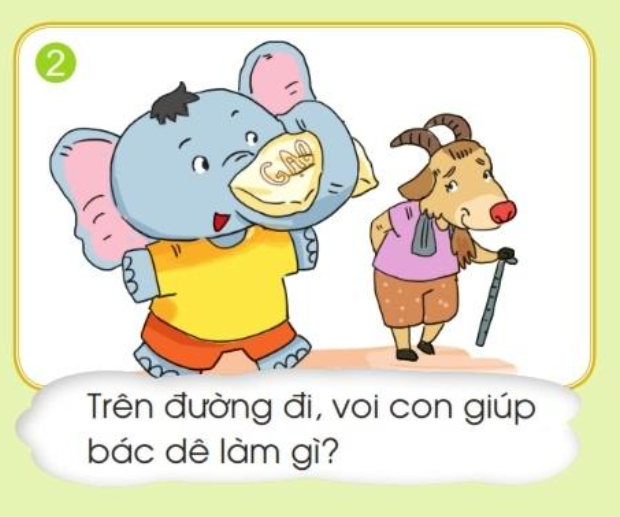 1. Nghe kể chuyện
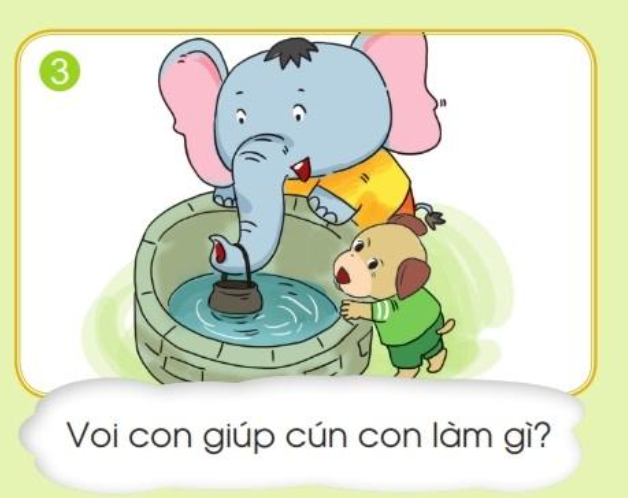 1. Nghe kể chuyện
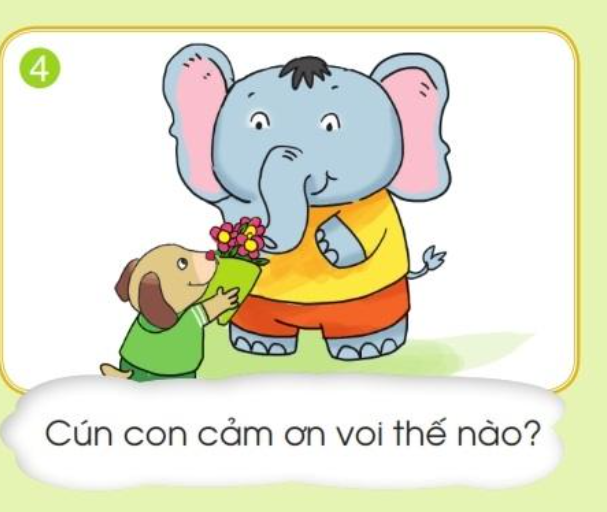 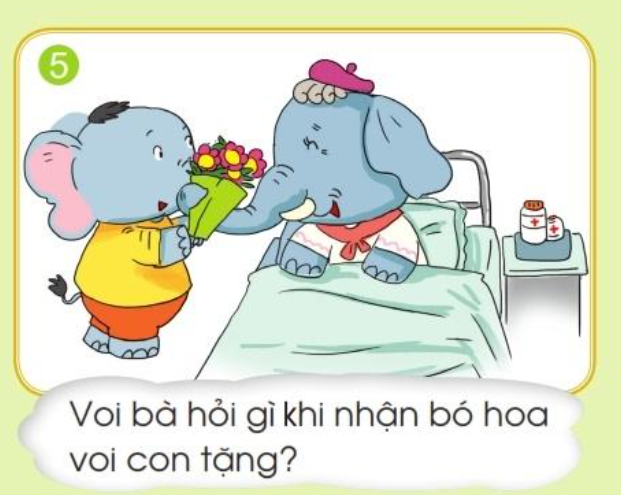 1. Nghe kể chuyện
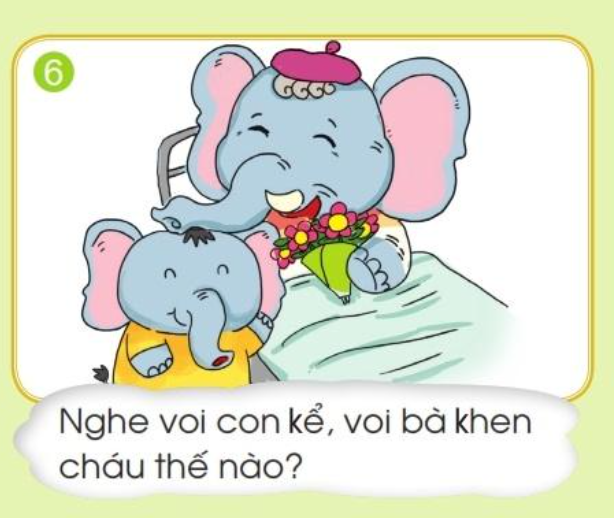 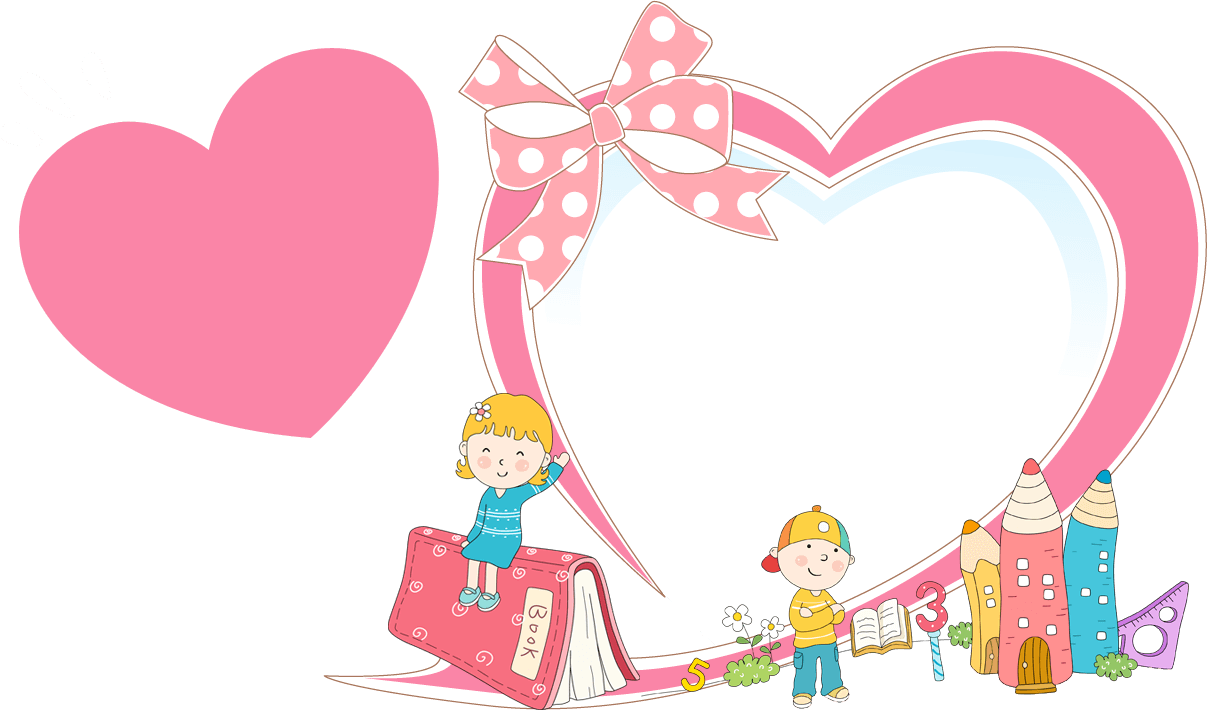 Cïng b¹n
Traû lêi c©u hái theo tranh
Qua trß ch¬i "vuît chuíng ng¹i vËt".
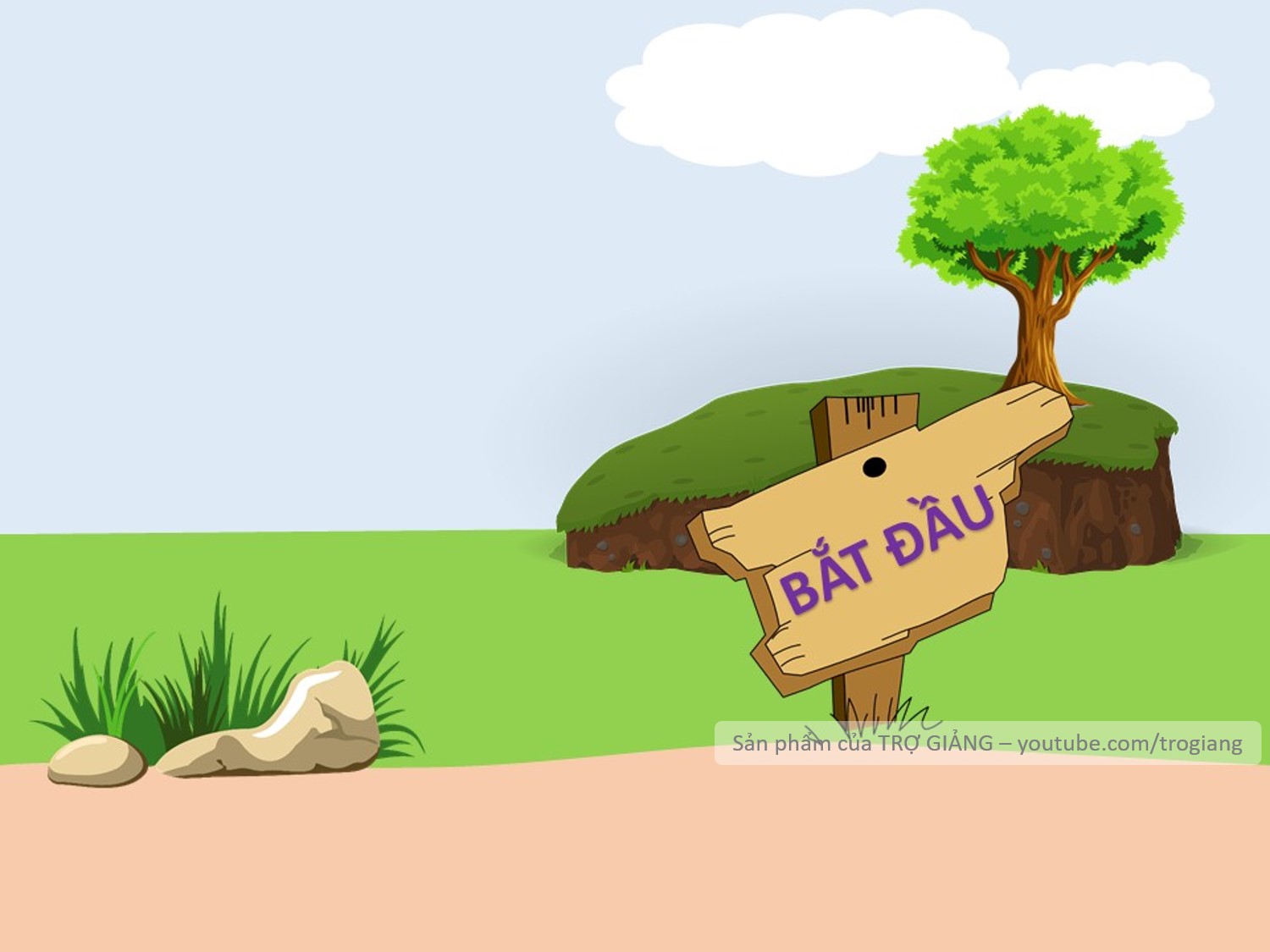 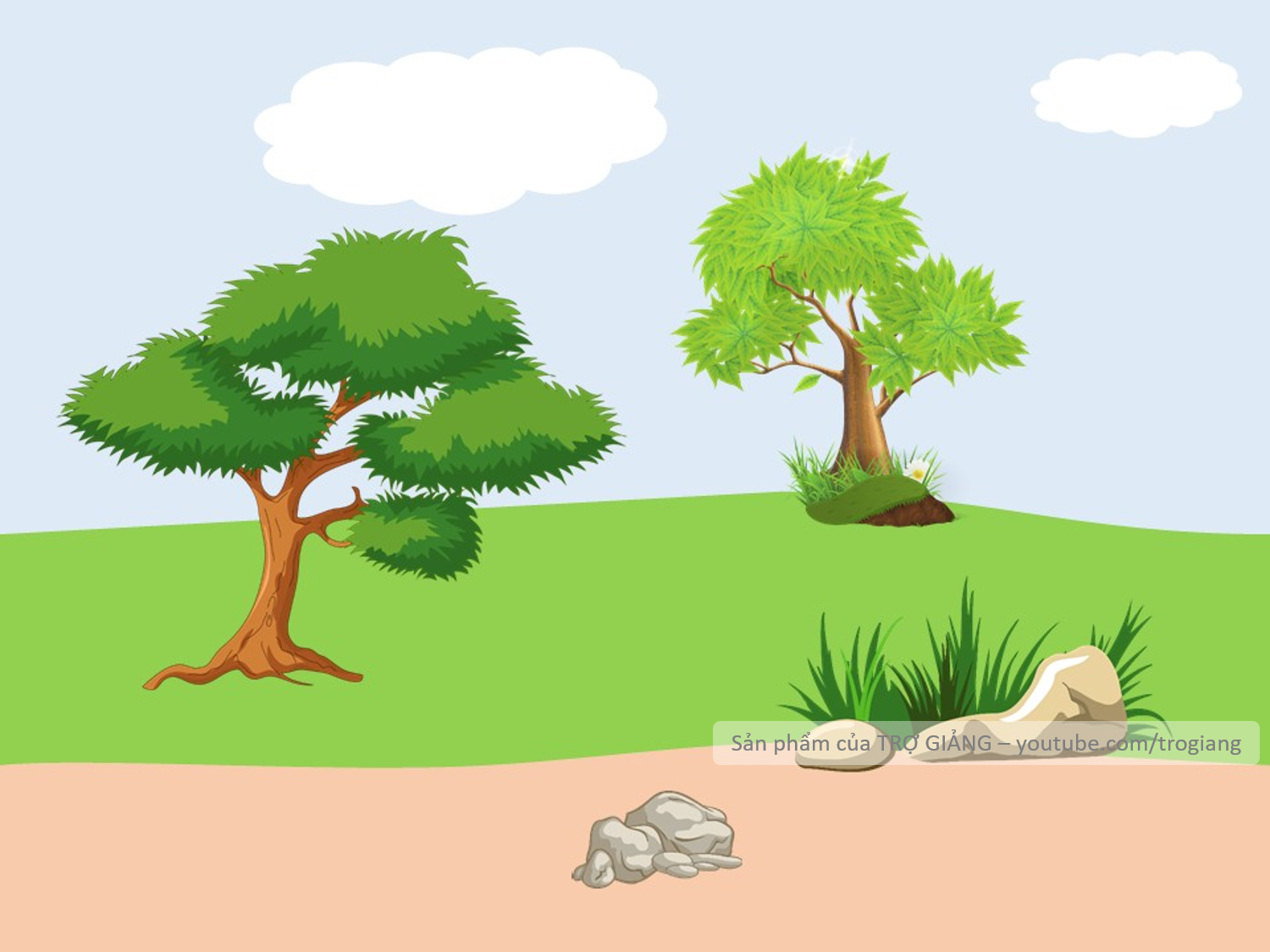 VƯỢT CHƯỚNG
NGẠI VẬT
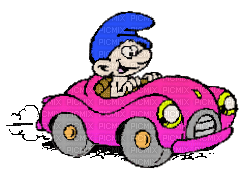 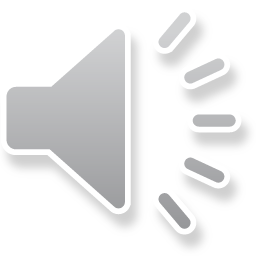 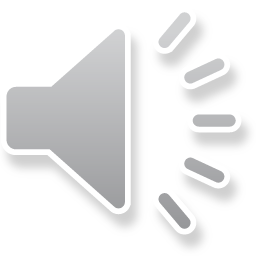 [Speaker Notes: Bấm bắt đầu trò chơi -> Bấm vào khoảng không để hiện câu hỏi, bấm vào ô tô để vượt chướng ngại vật.]
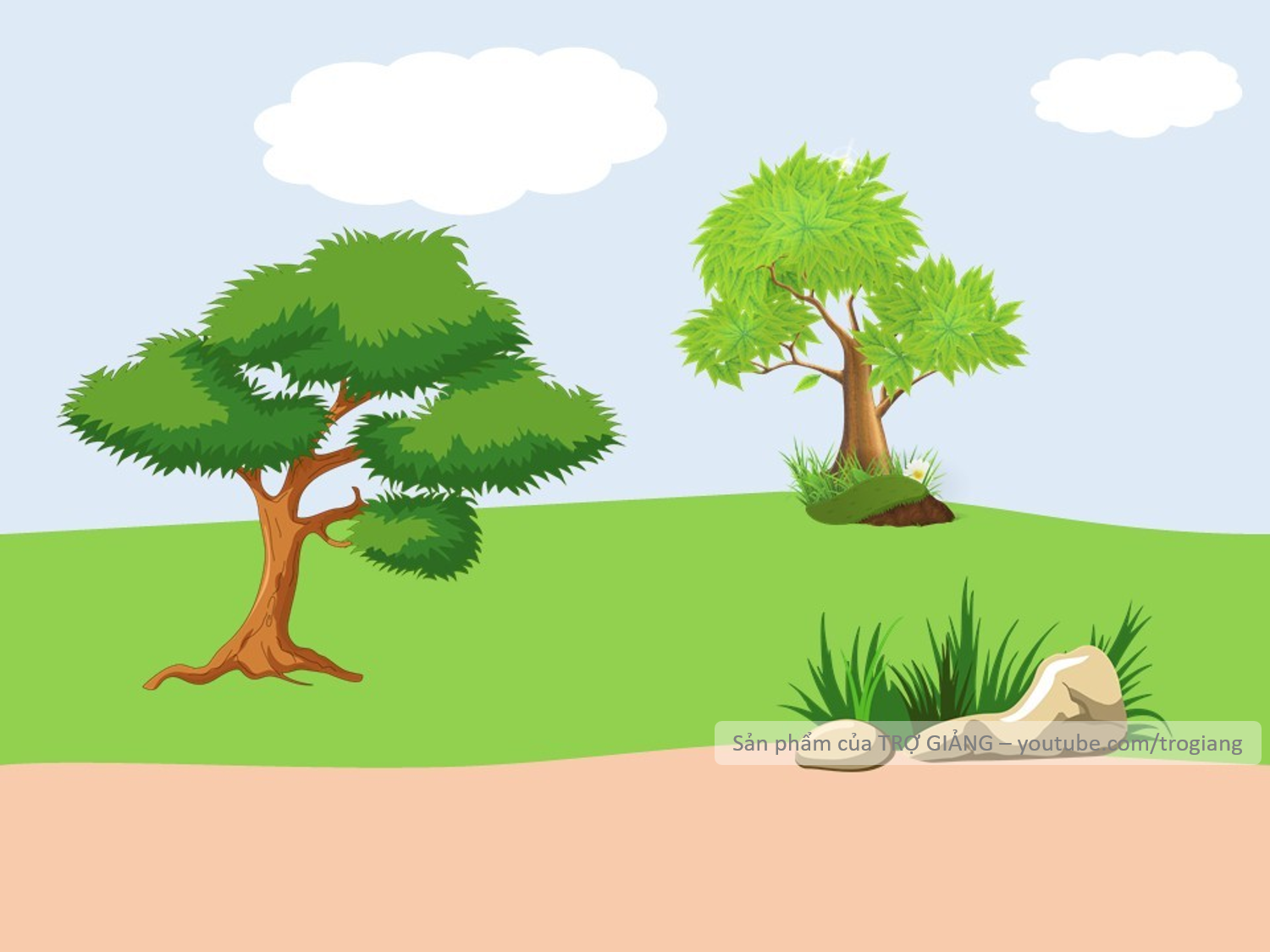 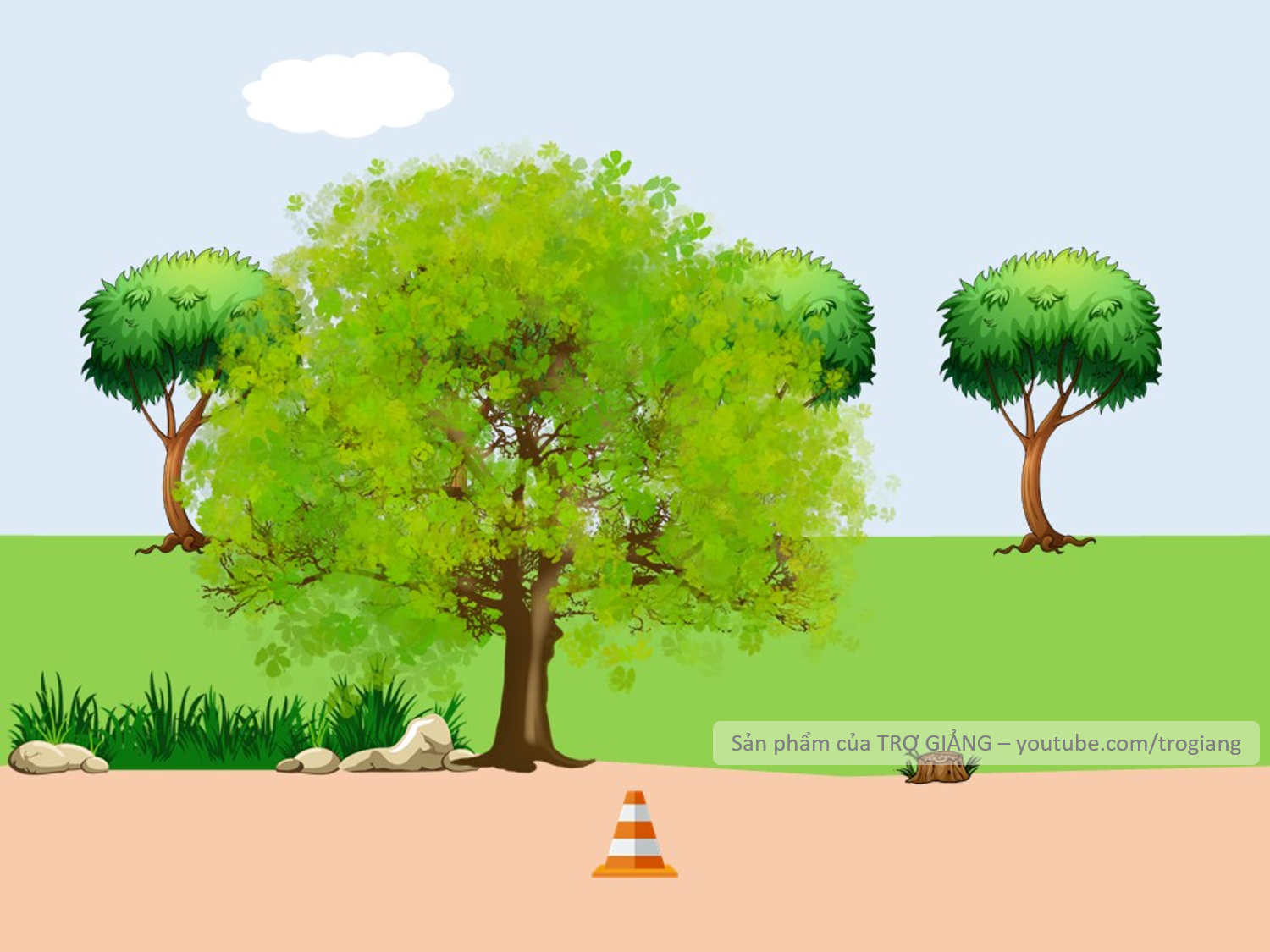 Đi học về voi con xin phép mẹ đi đâu?
Đi học về voi con xin phép mẹ vào bệnh viện thăm bà.
Không trả lời được thì mình giúp cho để qua vòng nhé!
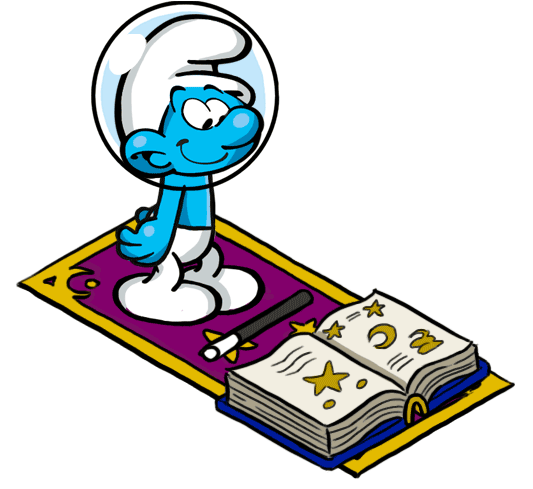 Đi học về voi con xin phép mẹ vào bệnh viện thăm bà.
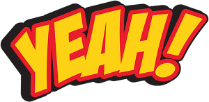 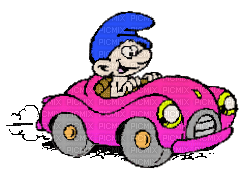 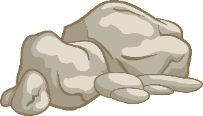 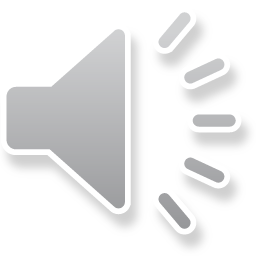 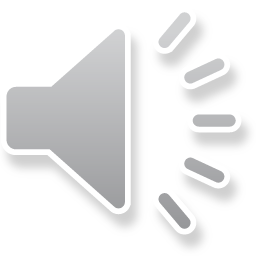 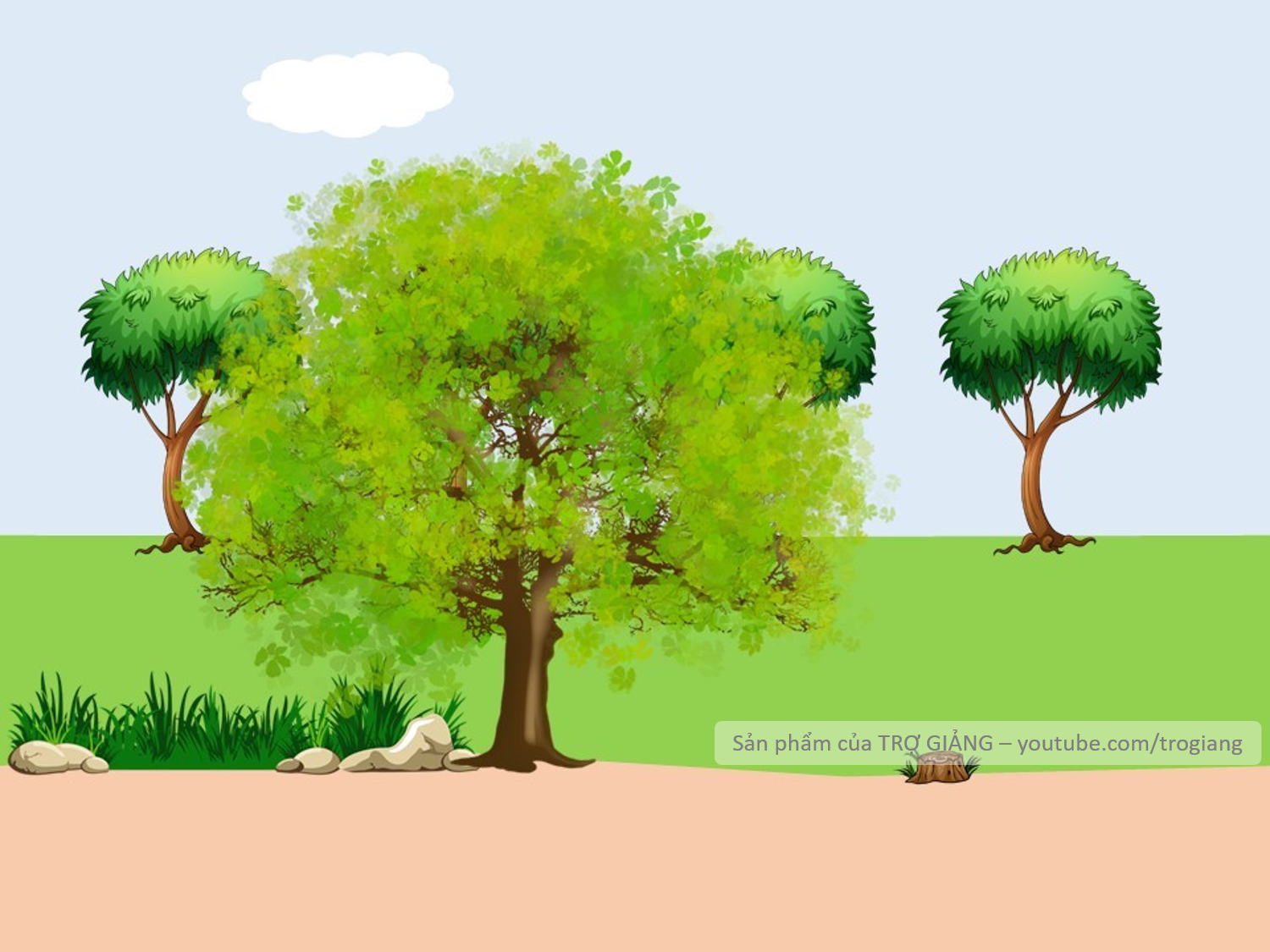 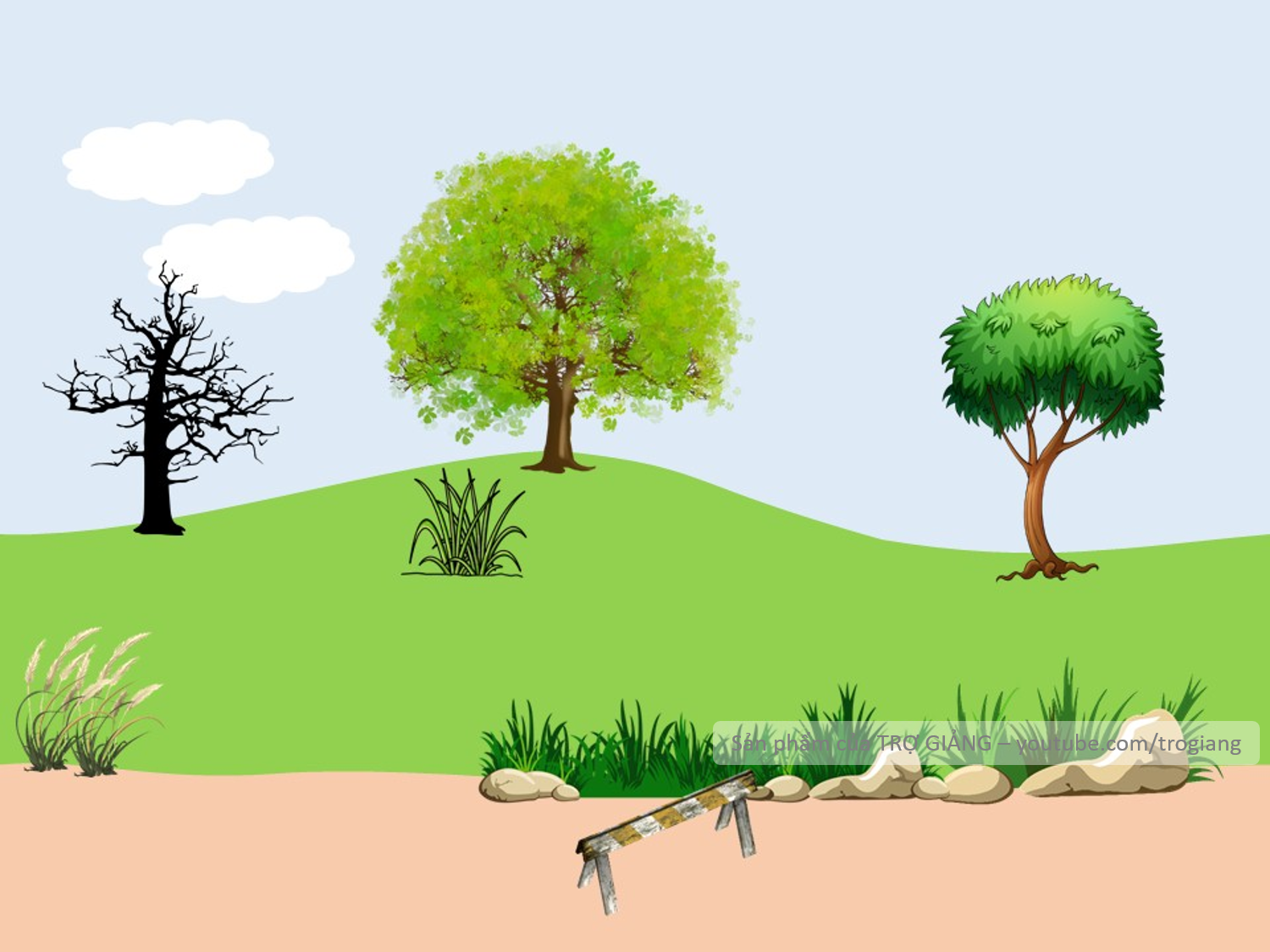 Trên đường đi voi con giúp bác dê làm gì?
Voi giúp bác dê vác một bao gạo nặng.
Không trả lời được thì mình giúp cho để qua vòng nhé!
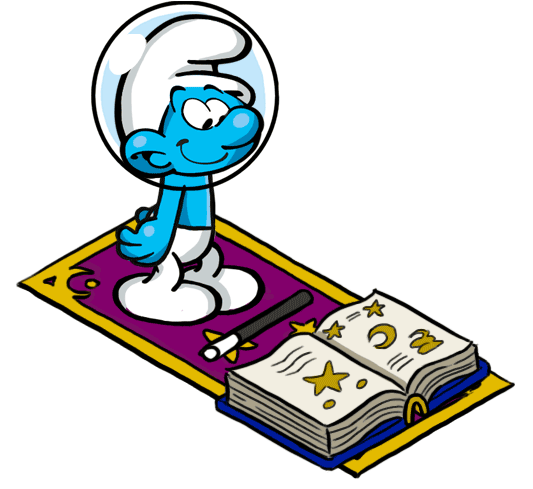 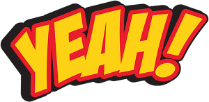 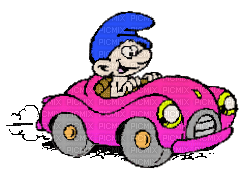 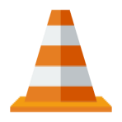 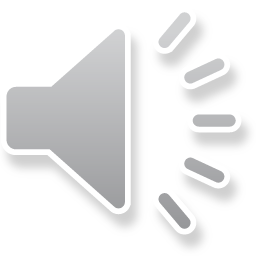 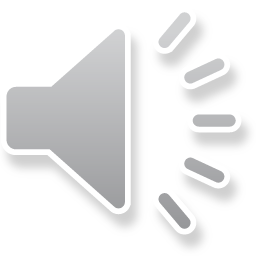 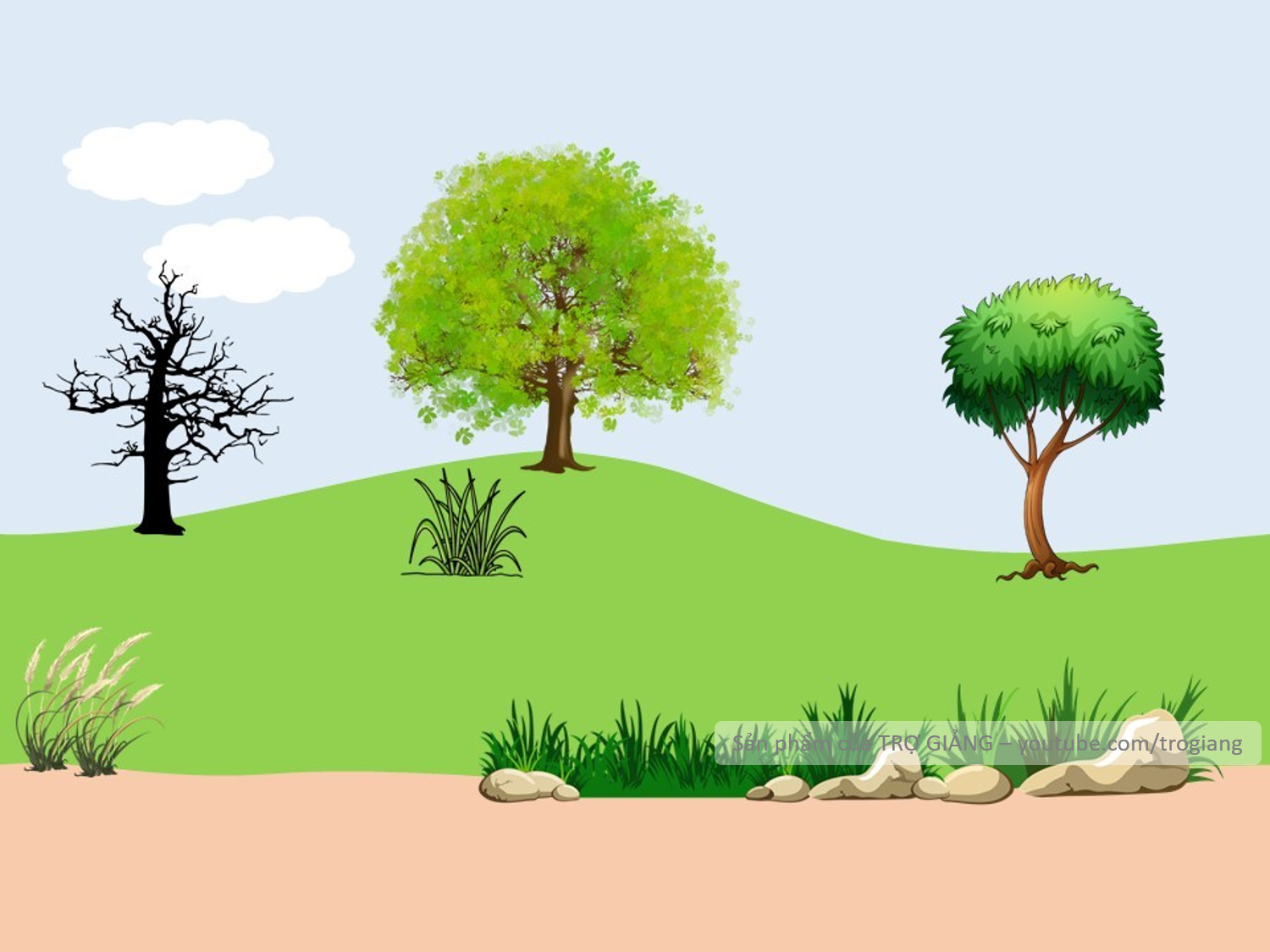 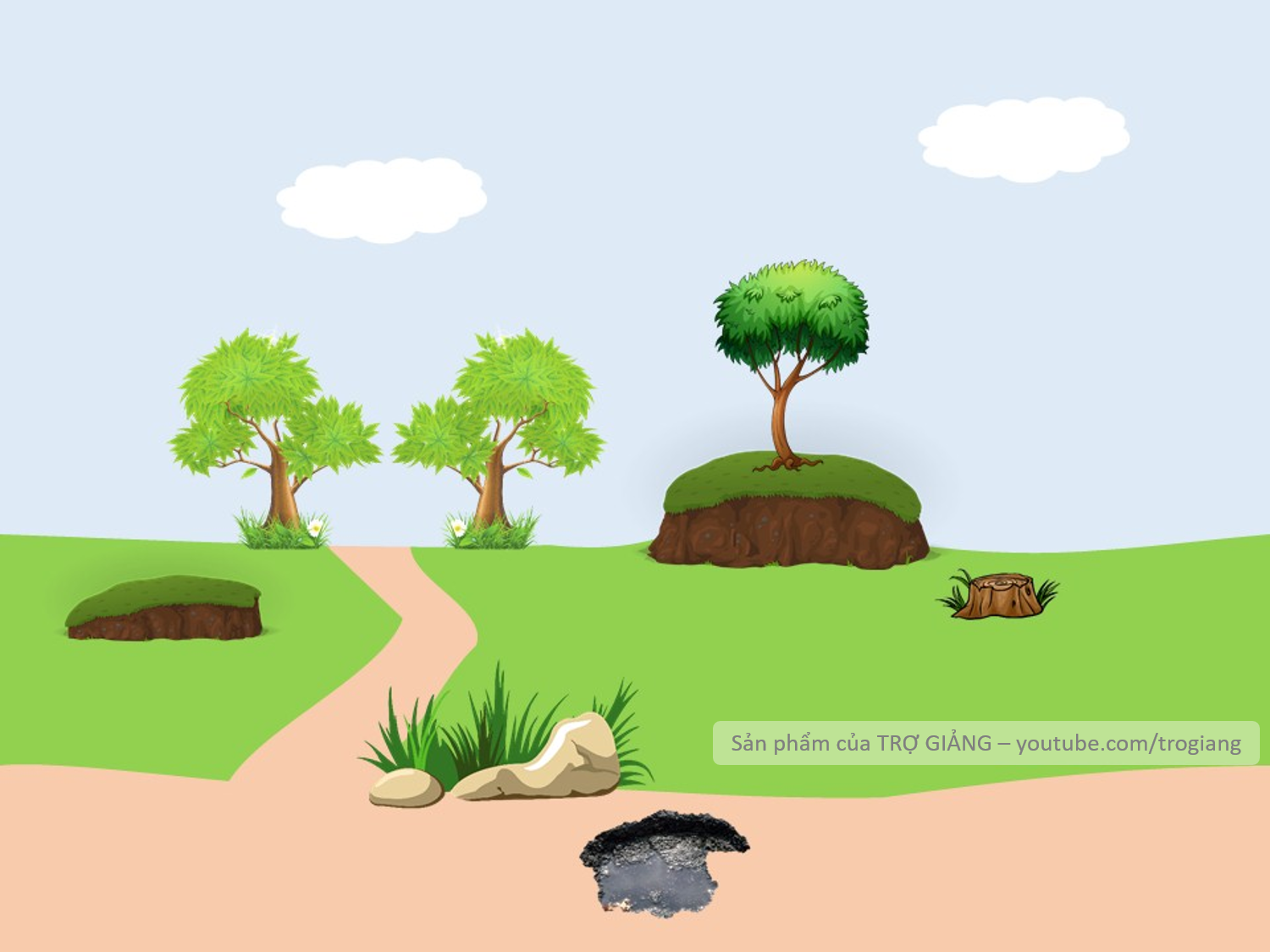 Voi con giúp cún con làm gì?
Cún nhỡ tay làm rơi gầu xuống giếng ,voi thò vòi xuống và vớt giúp cún.
Không trả lời được thì mình giúp cho để qua vòng nhé!
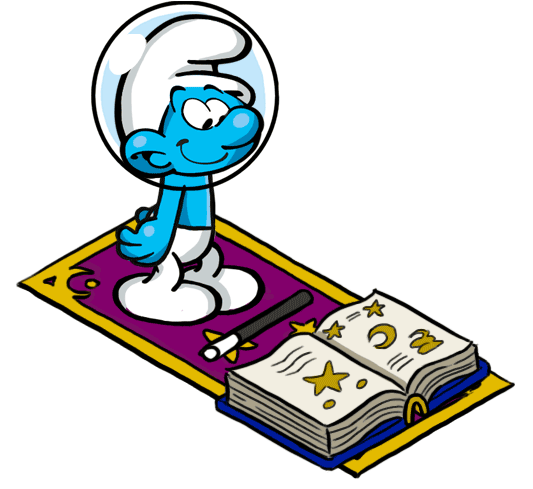 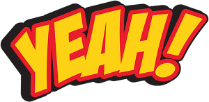 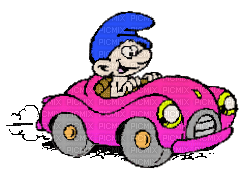 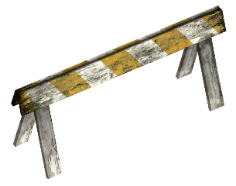 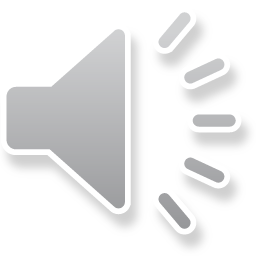 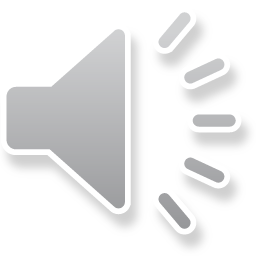 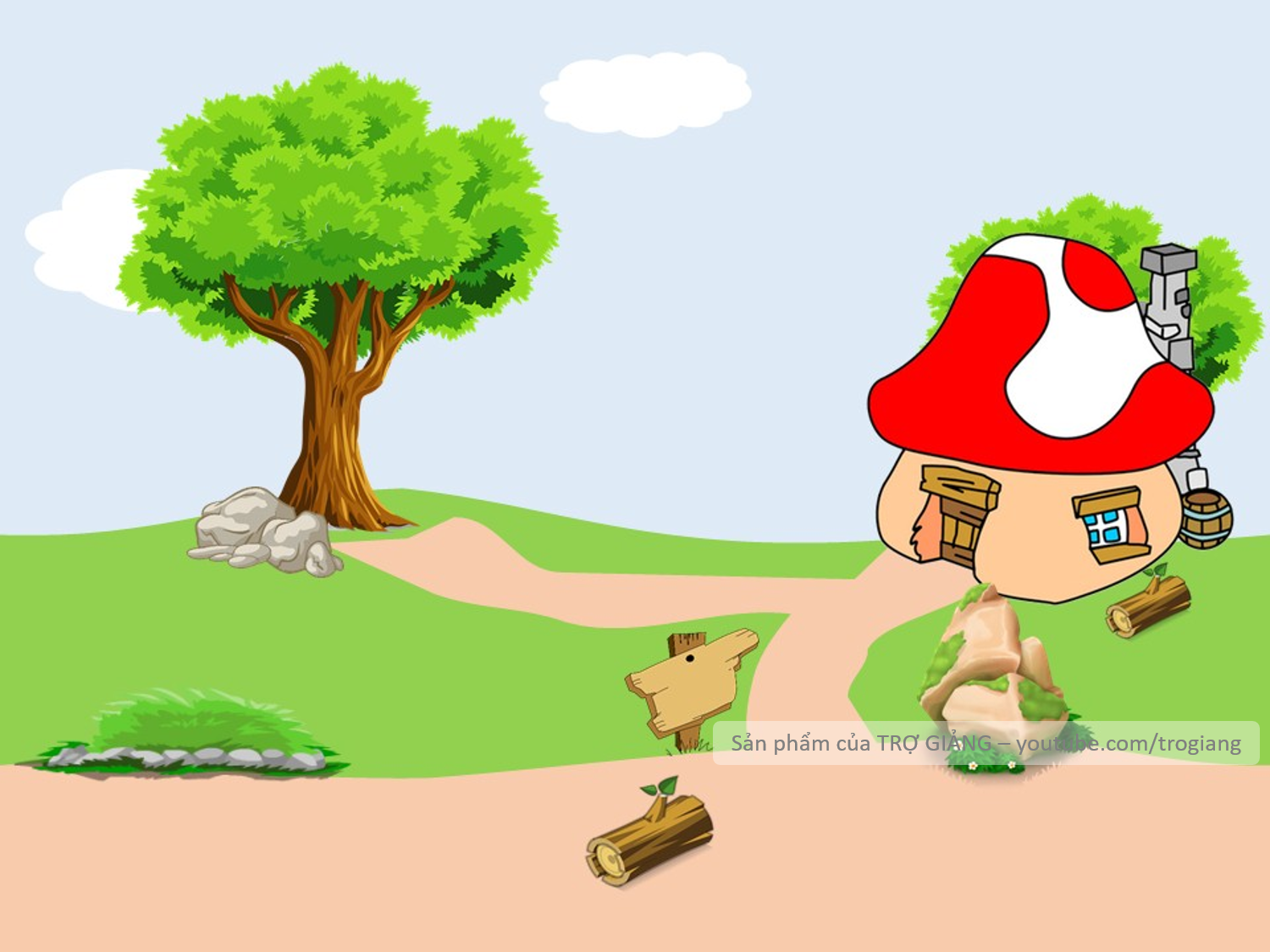 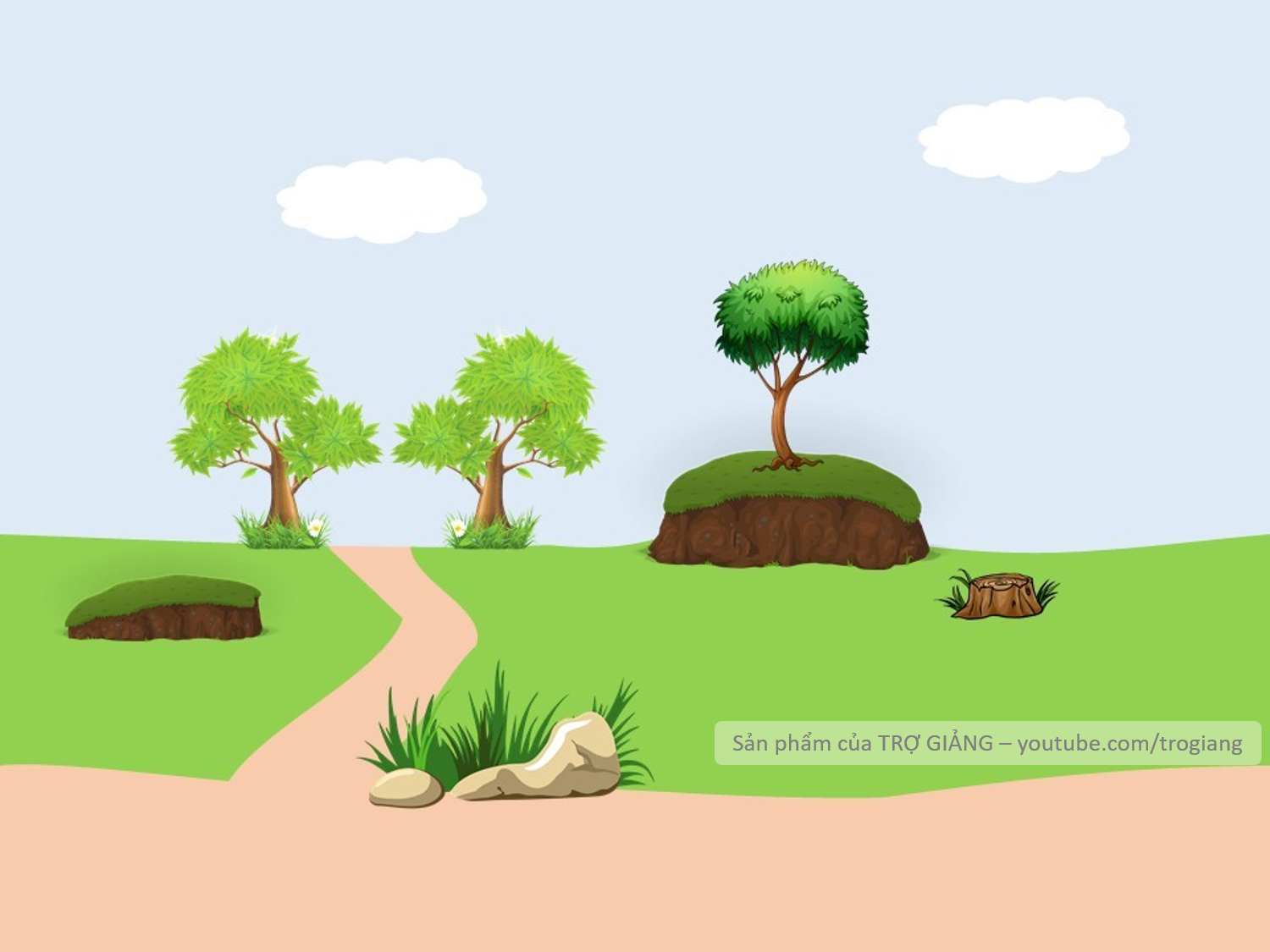 Cún con cảm ơn voi thế nào?
Voi cảm động vì lòng tốt của voi , cún hái một bó hoa tươi tặng voi.
Không trả lời được thì mình giúp cho để qua vòng nhé!
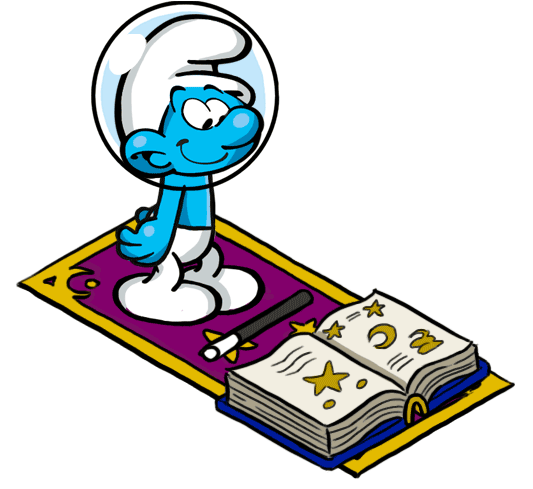 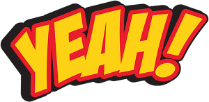 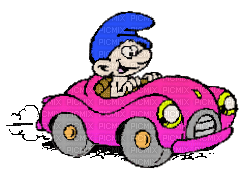 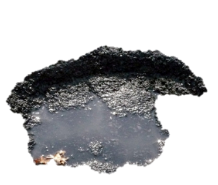 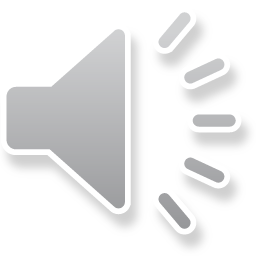 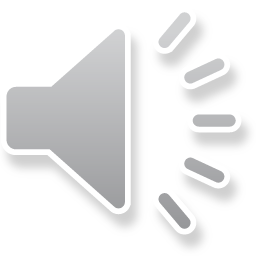 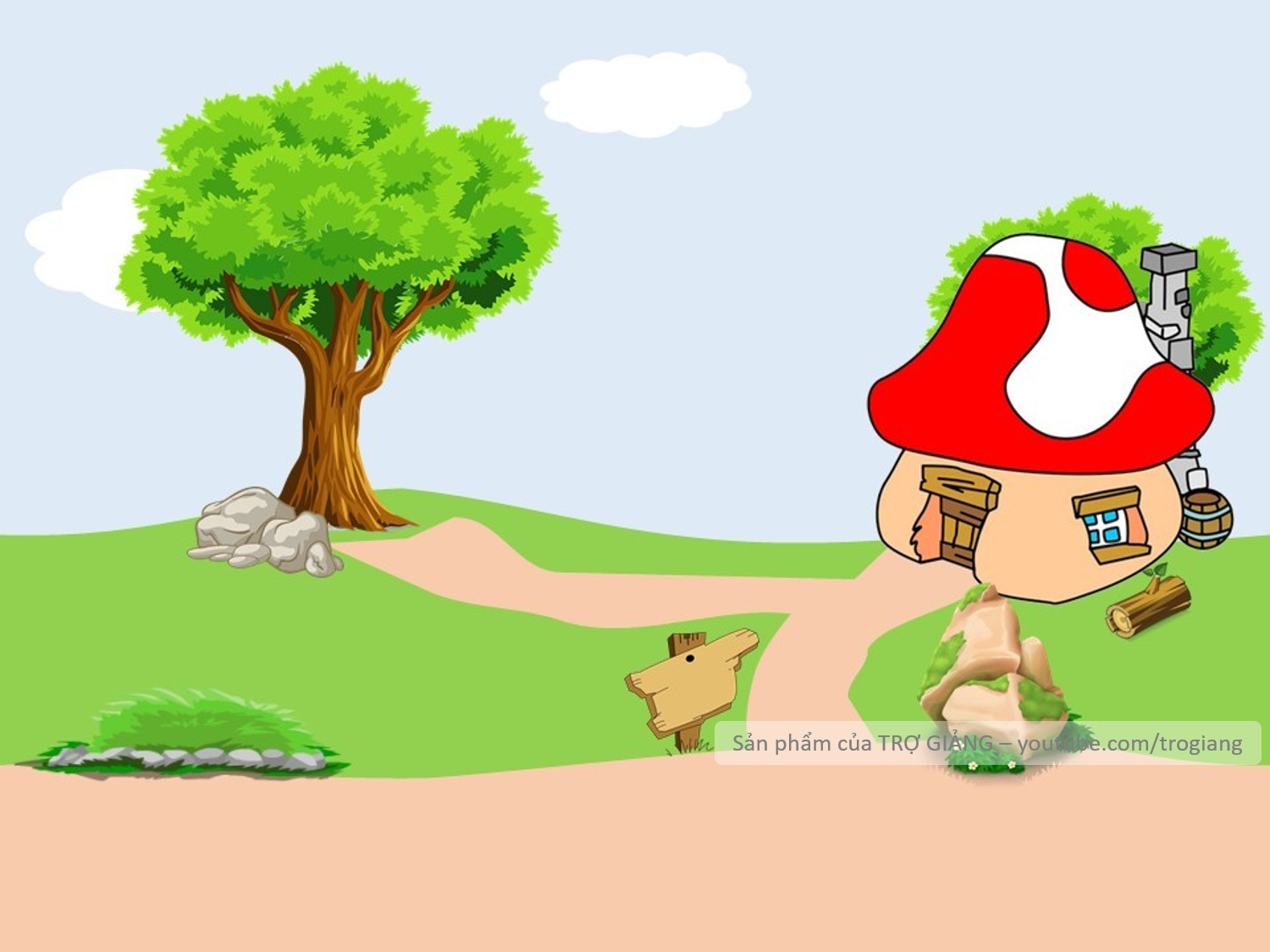 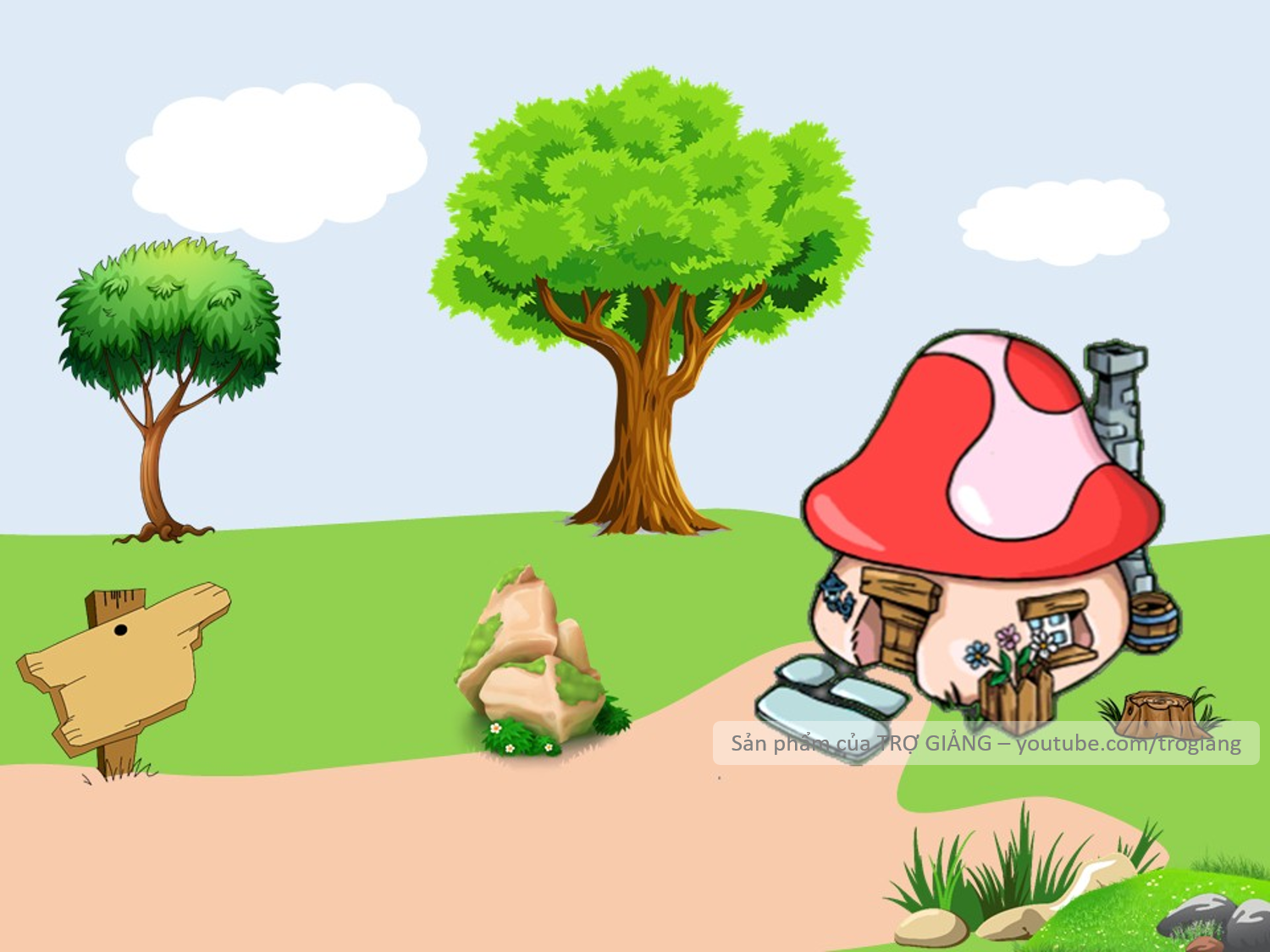 Voi bà hỏi gì khi nhaanjbos hoa tươi voi con tặng?
Bà khen hoa đẹp quá ! Cháu hái ở đâu vậy
CHÀO MỪNG TÍ XÌ TRUM VỀ NHÀ
Không trả lời được thì mình giúp cho để qua vòng nhé!
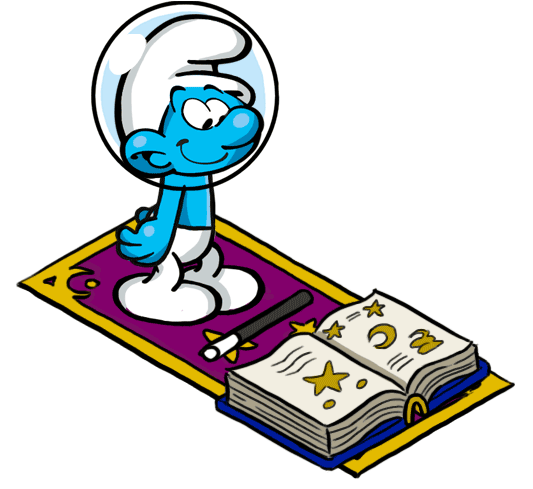 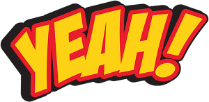 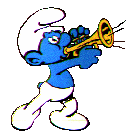 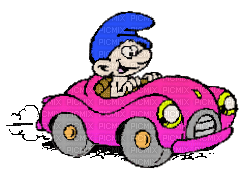 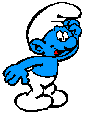 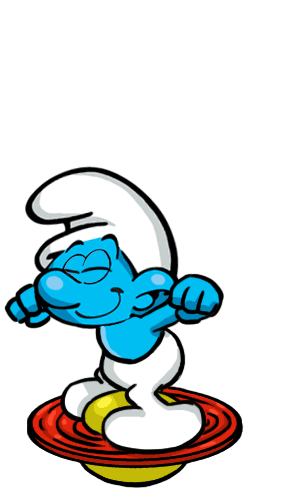 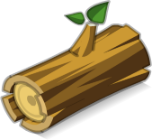 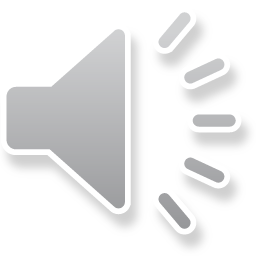 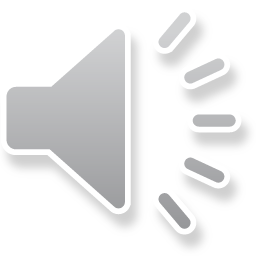 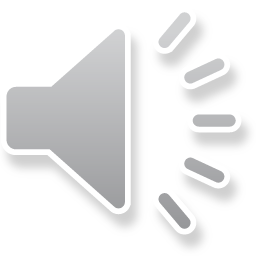 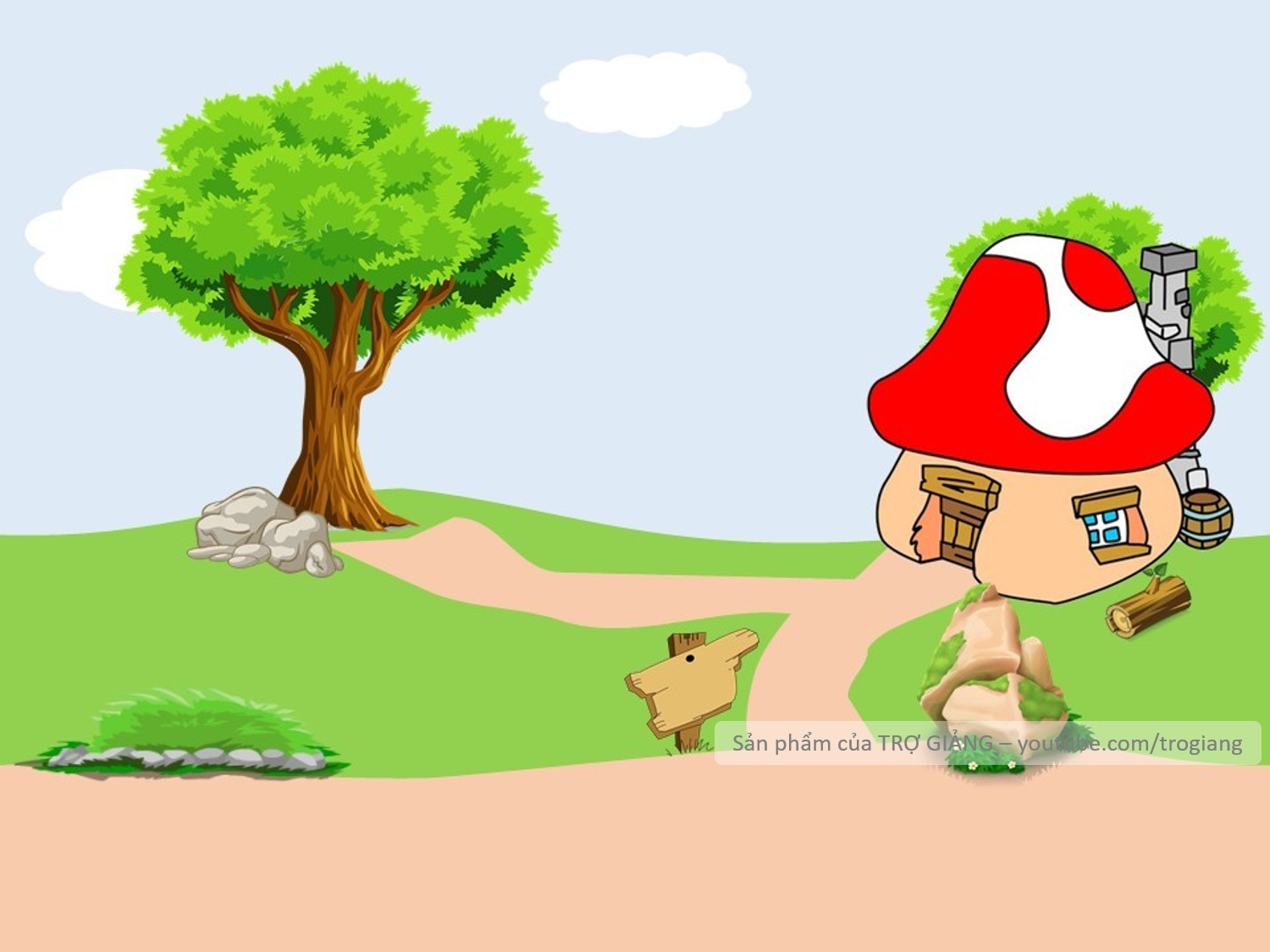 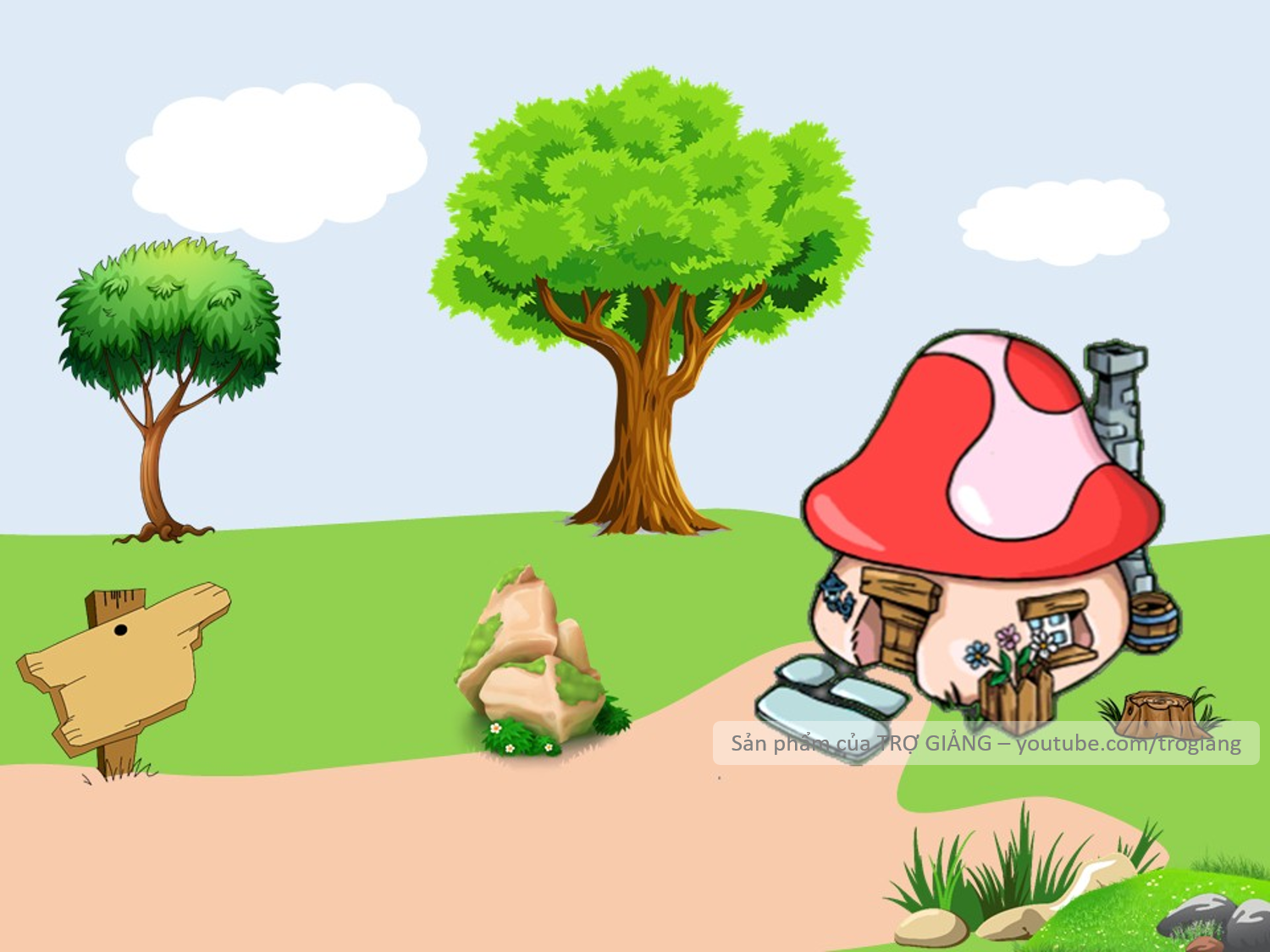 Nghr voi con kể bà khen cháu thế nào?
Bà khen hoa cháu nhỏ đã biết giúp đỡ mọi người…
CHÀO MỪNG TÍ XÌ TRUM VỀ NHÀ
Không trả lời được thì mình giúp cho để qua vòng nhé!
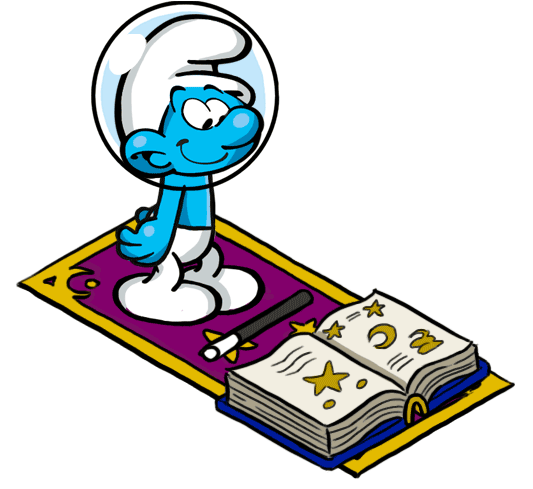 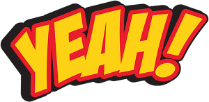 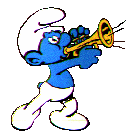 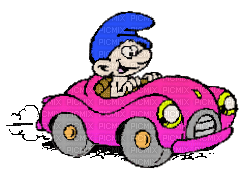 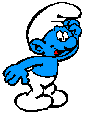 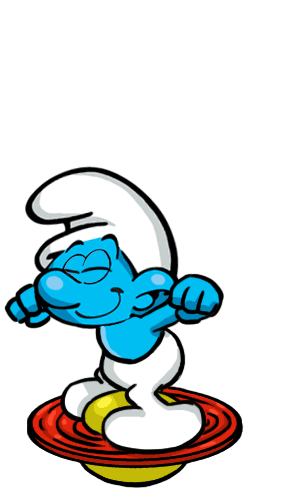 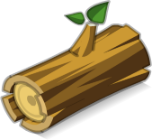 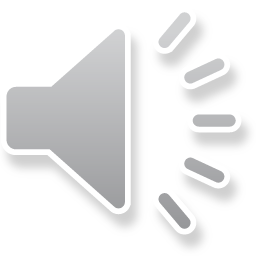 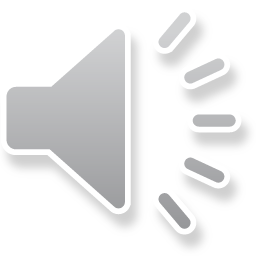 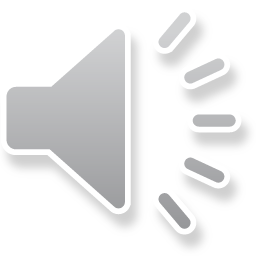 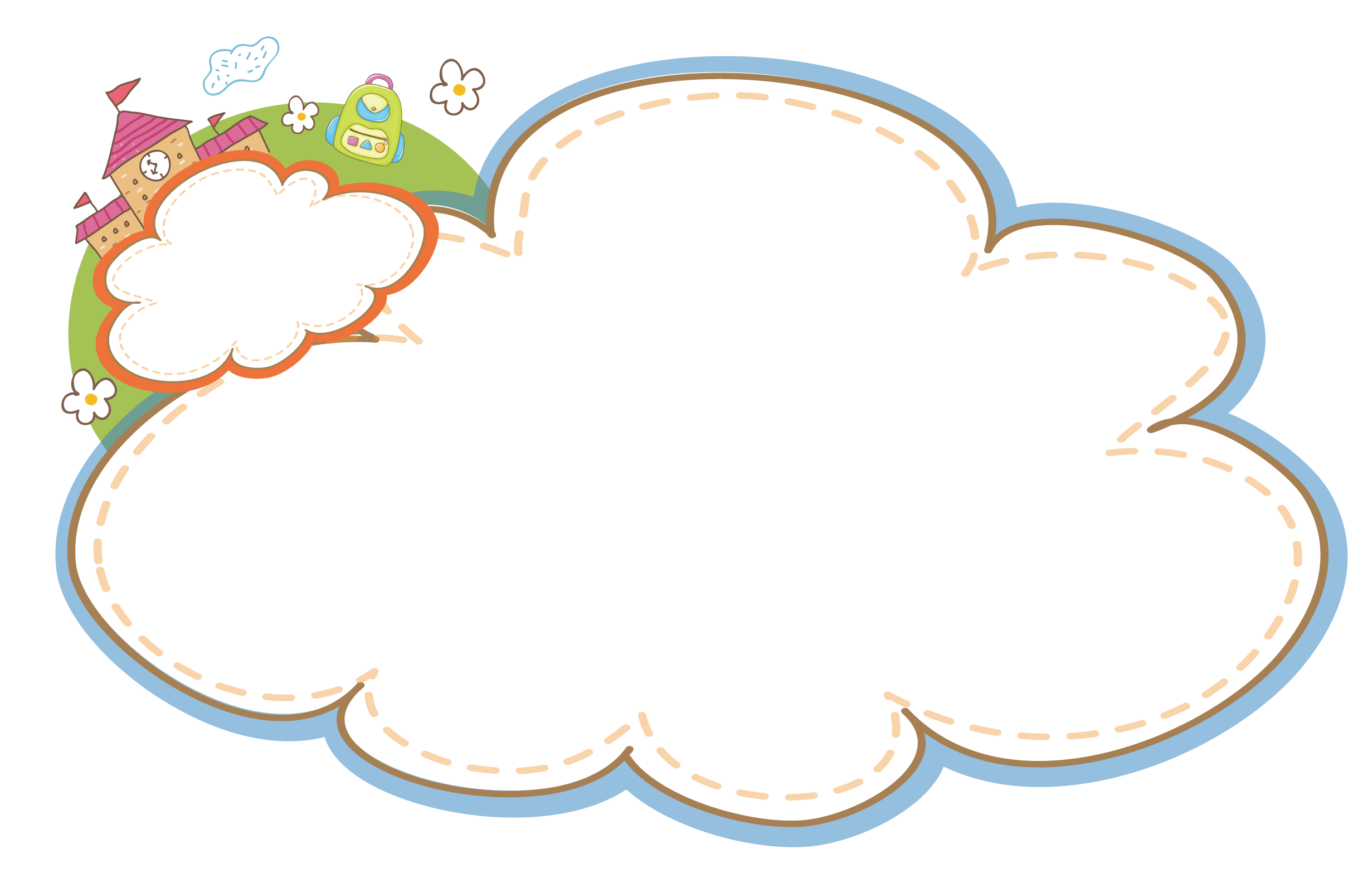 Thi kÓ tr­ưíc líp
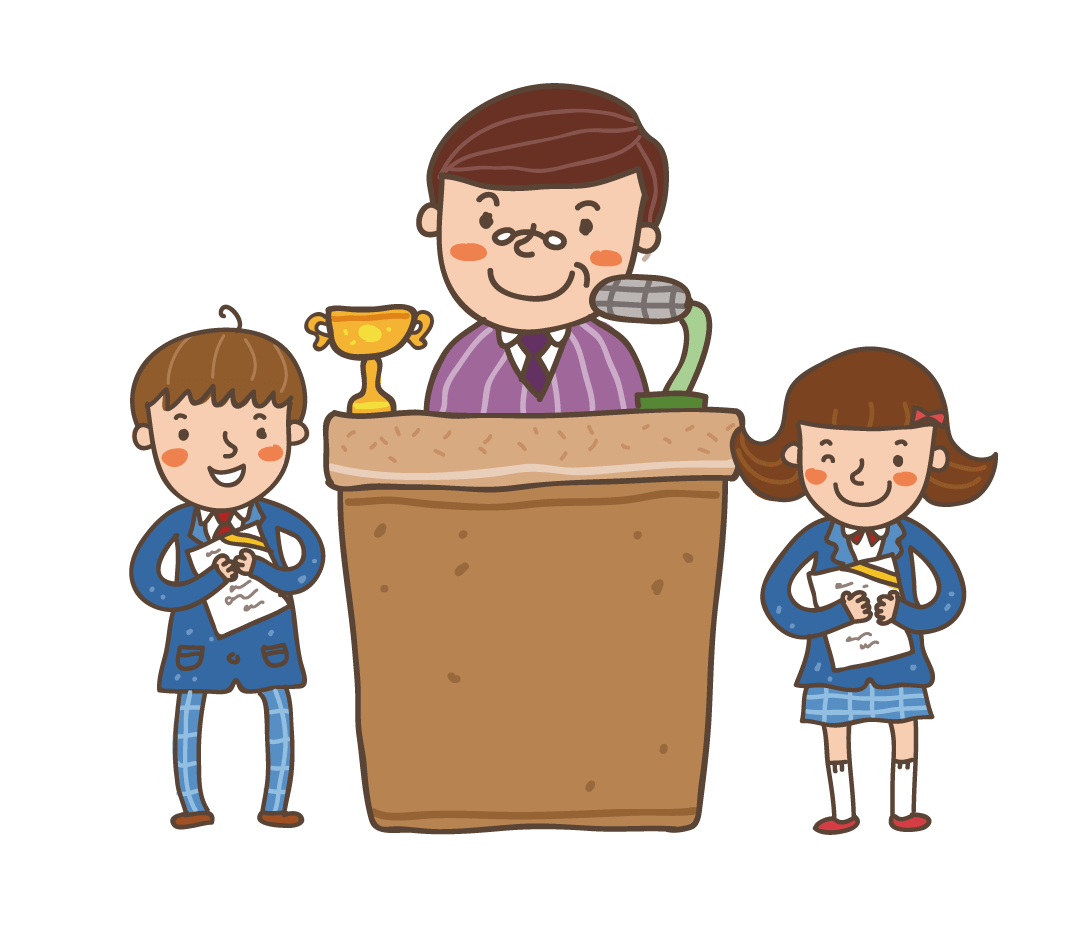 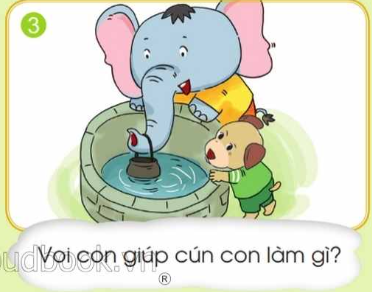 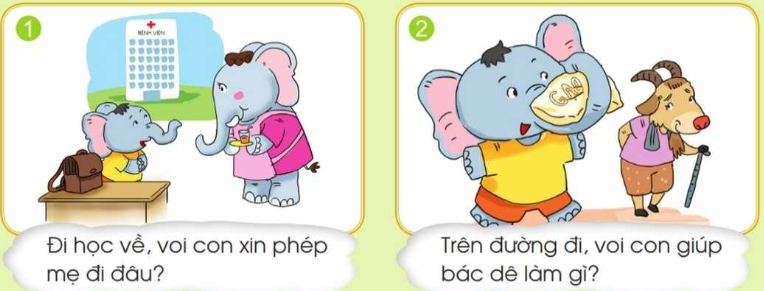 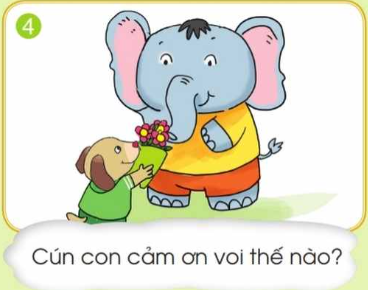 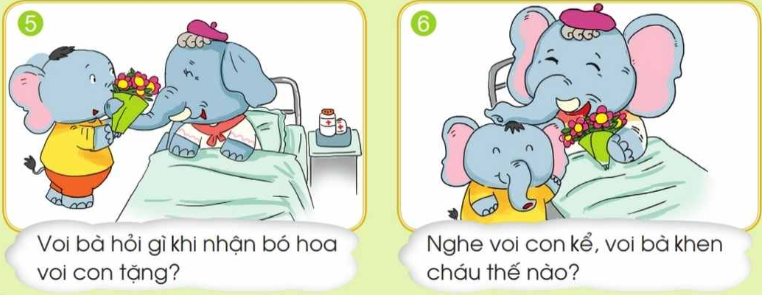 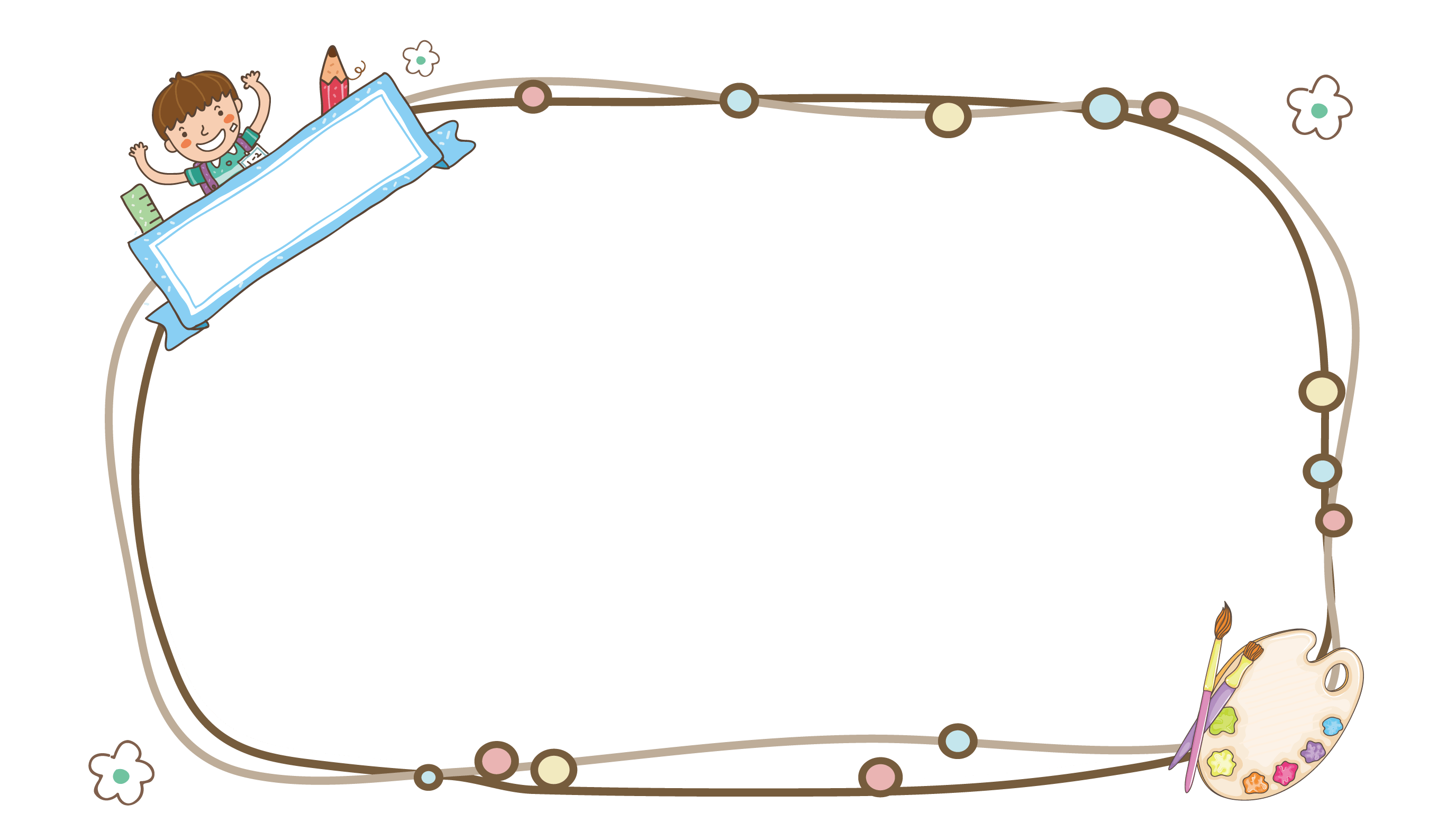 C©u truyÖn gióp em 
hiÓu ®iÒu gi?
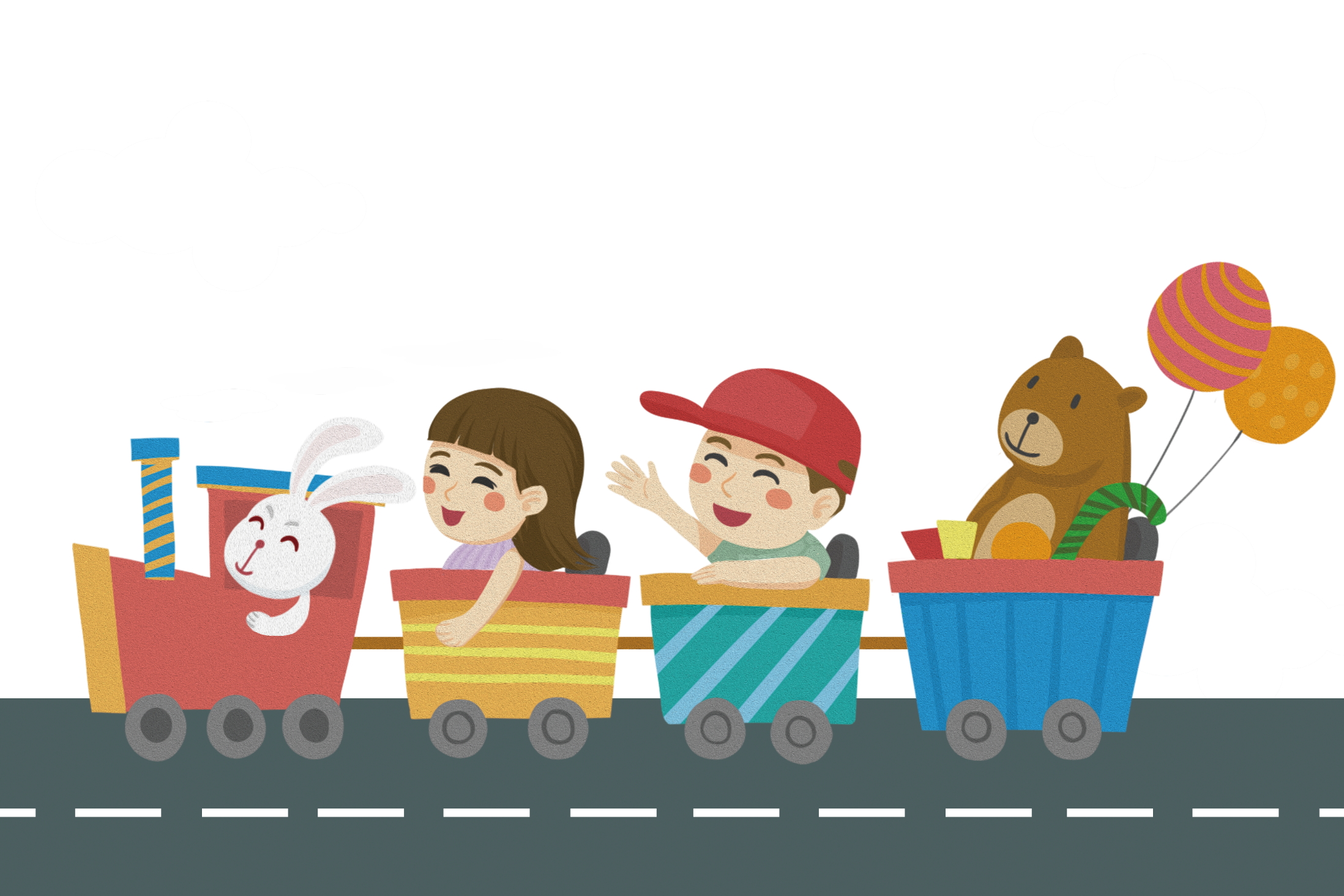 T¹m biÖt c¸c em